INSPIREHEP… and data
Sünje Dallmeier-Tiessen (CERN)
for many collaborators in GS-SIS and IT-CIS
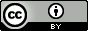 Outline
INSPIRE
What we do with “data”
Future plans

Other platforms relevant to “data” 
Analysis Preservation Framework
Open Data Portal

www.inspirehep.net
www.opendata.cern.ch
www.data.cern.ch
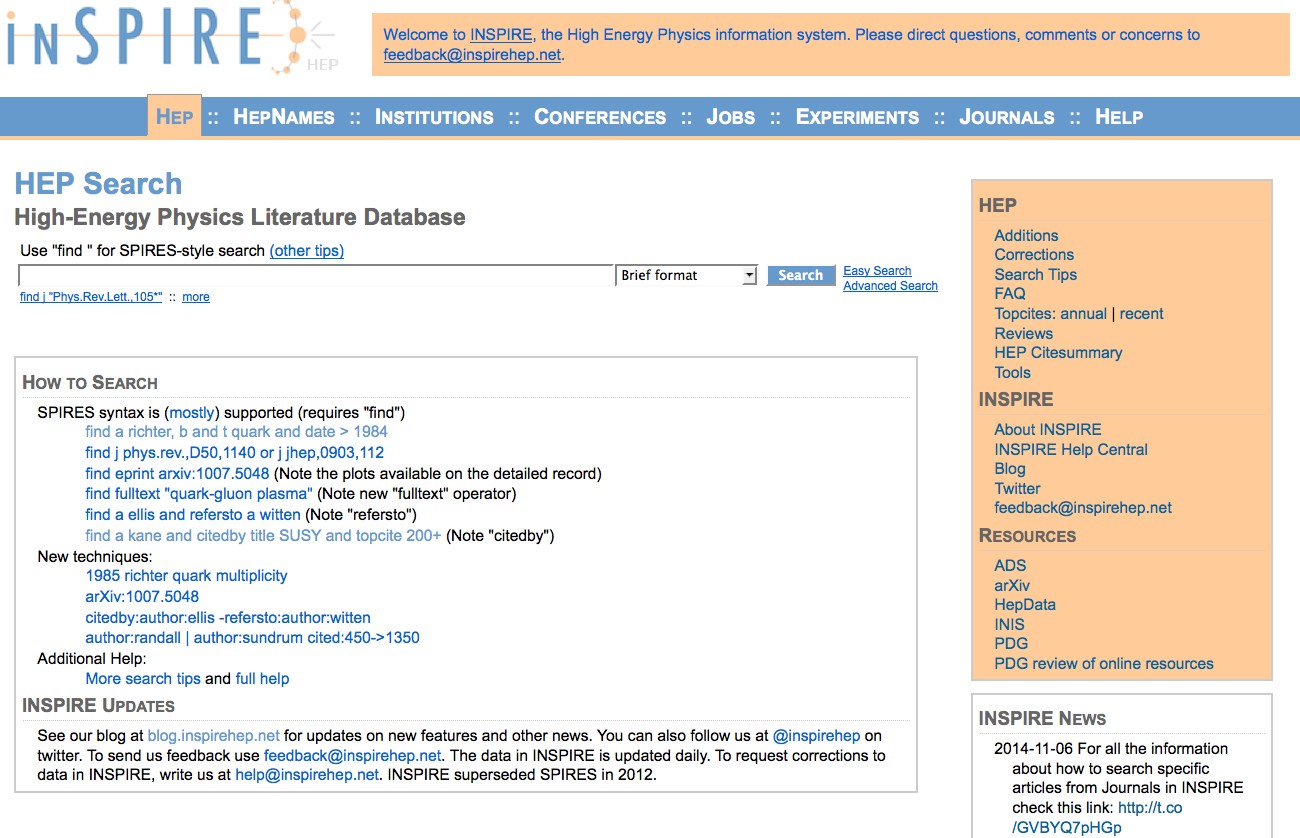 An aggregator
INSPIREHEP
Based on Invenio

An information hub:
Pre-prints
Published papers
Authors
Data
And institutions, conferences, journals
Job offers…
Linked!
Citability of data
HEPdata on INSPIRE: starting from the paper
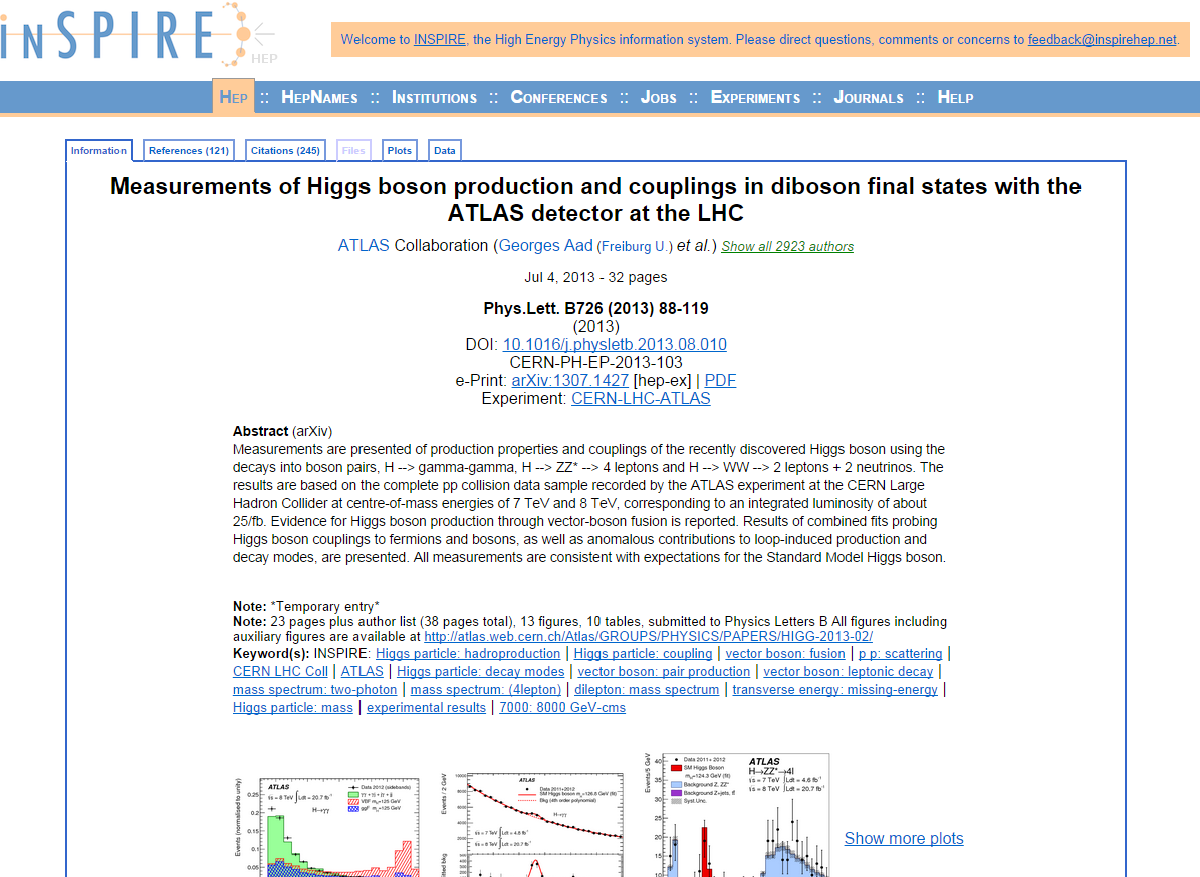 The underlying datasets (HEPdata)
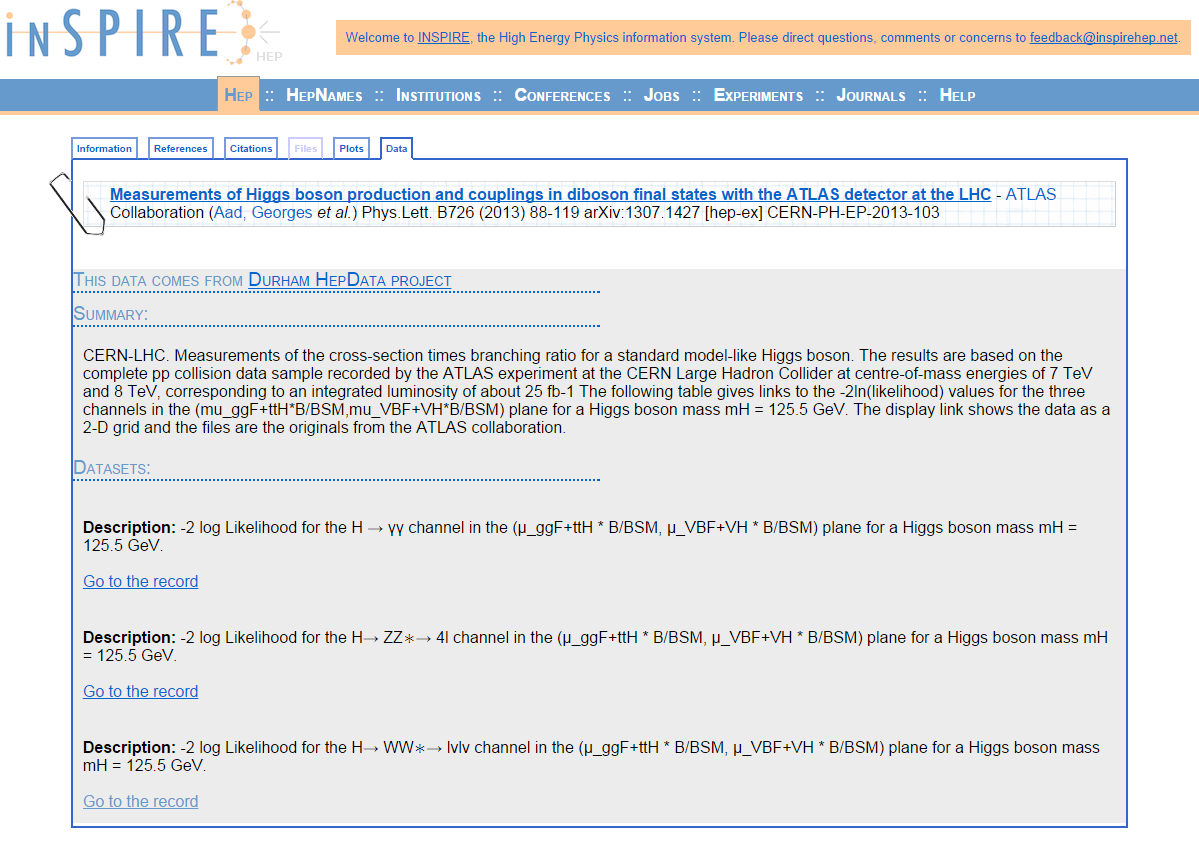 Data Citation and Tracking
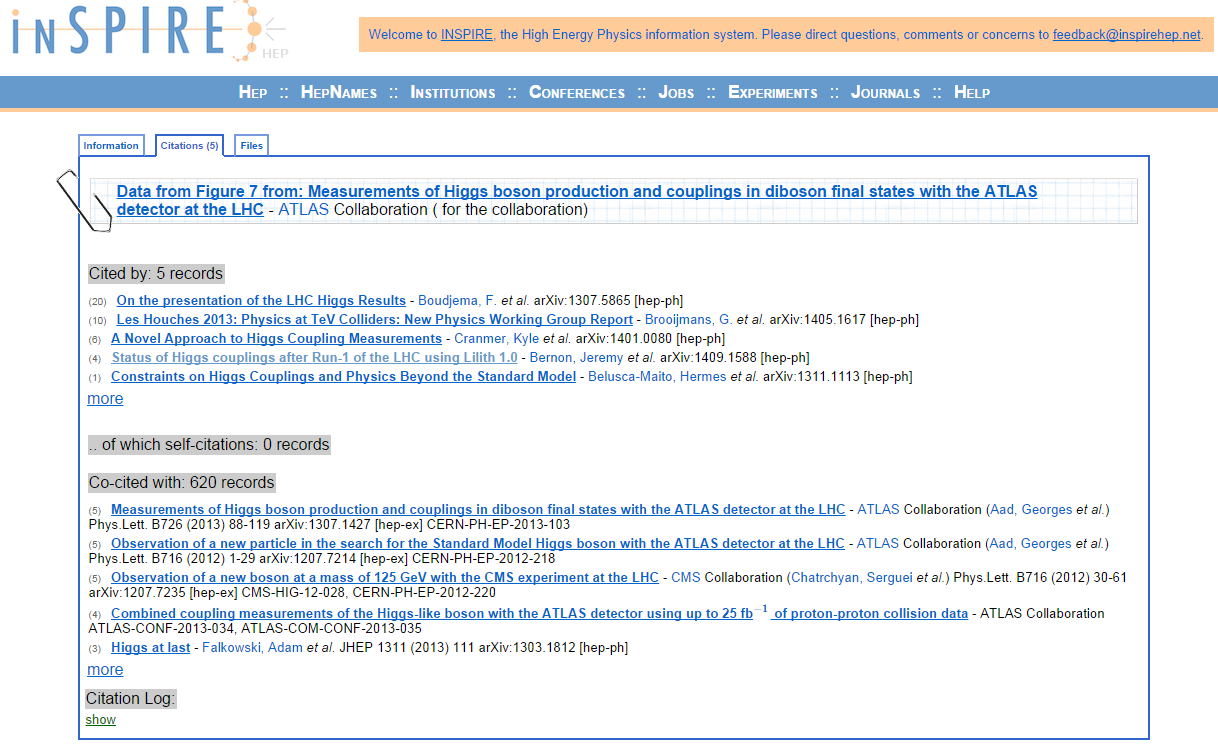 Author profile on INSPIRE feat. data
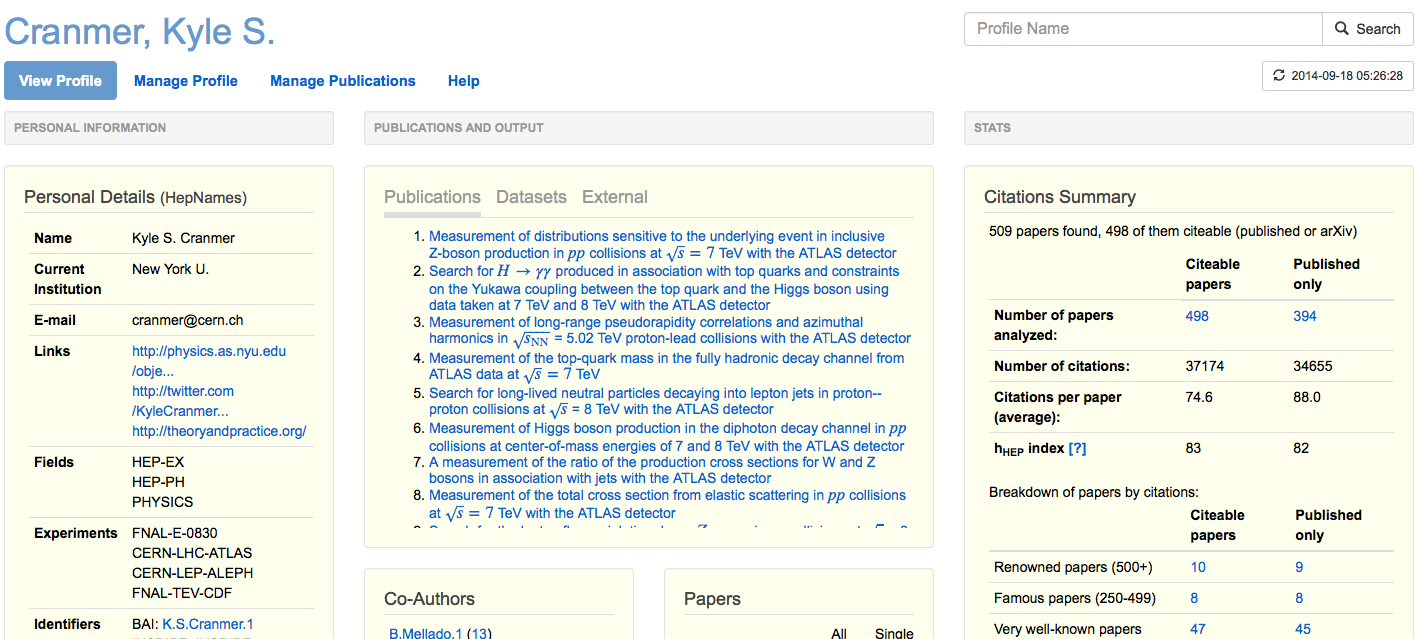 Searchable?
Discoverable?
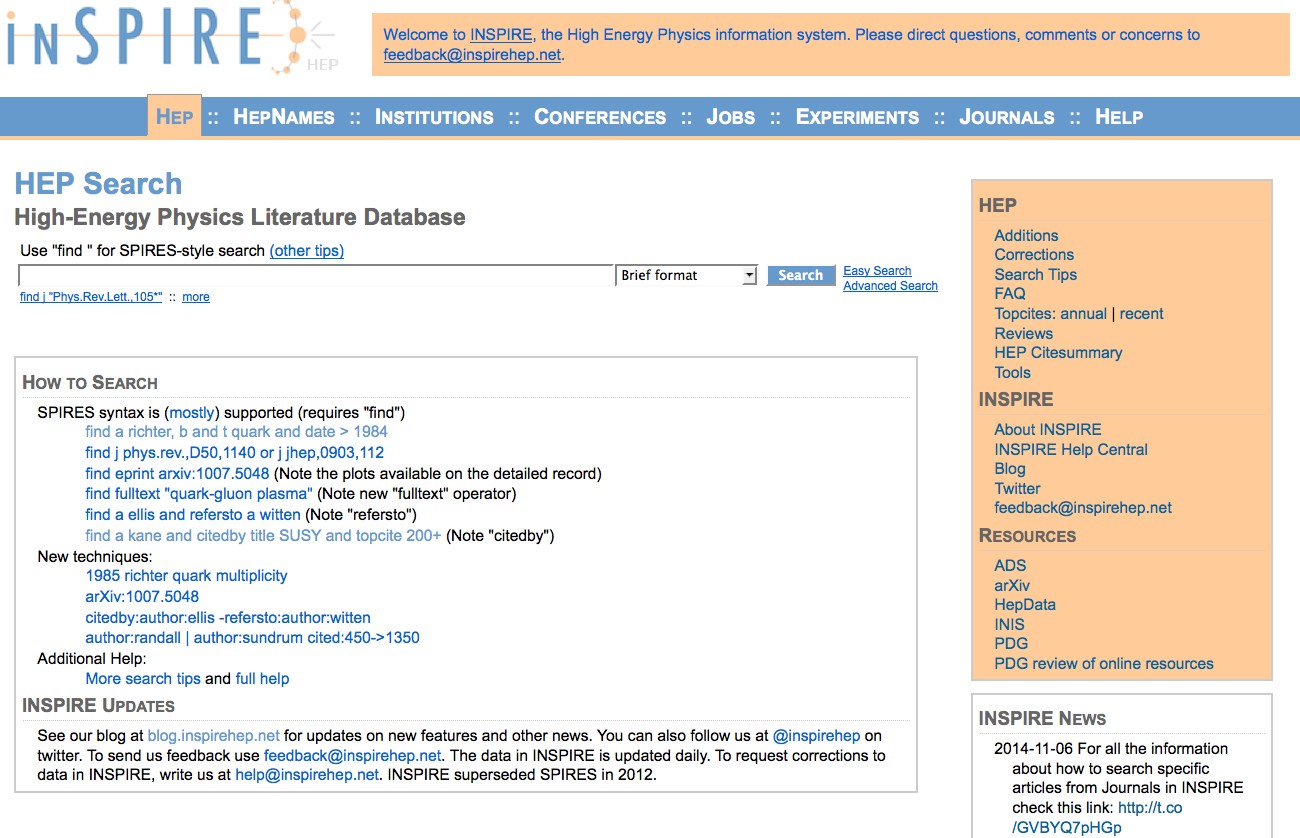 Focusing on reproducibility and reuse
Two new tools at CERN
Services needed to support the policies
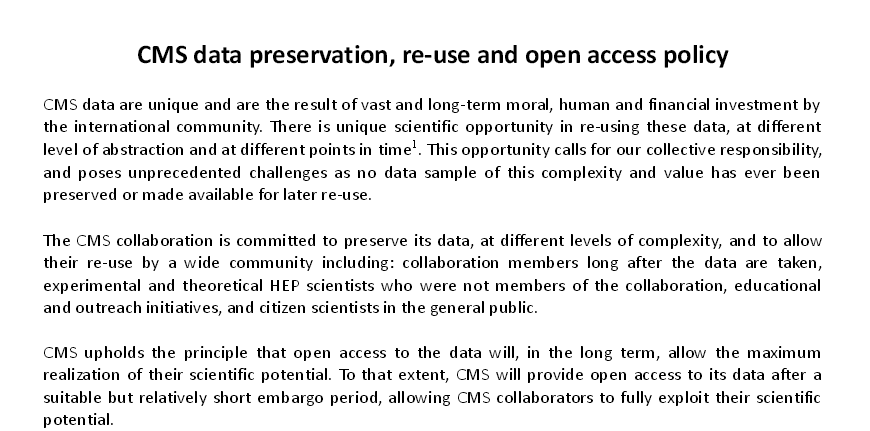 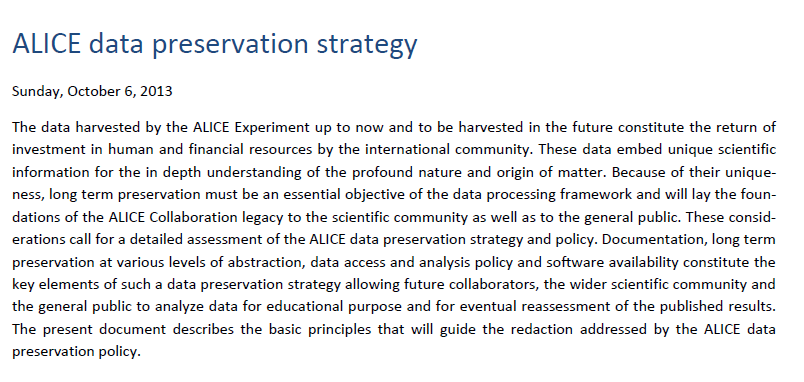 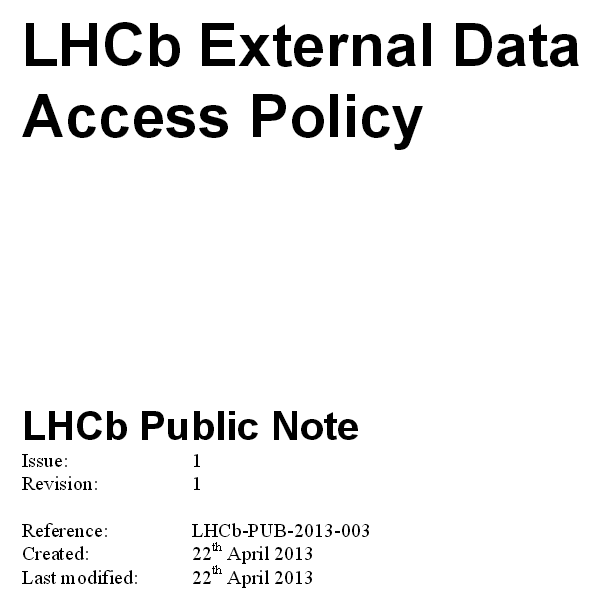 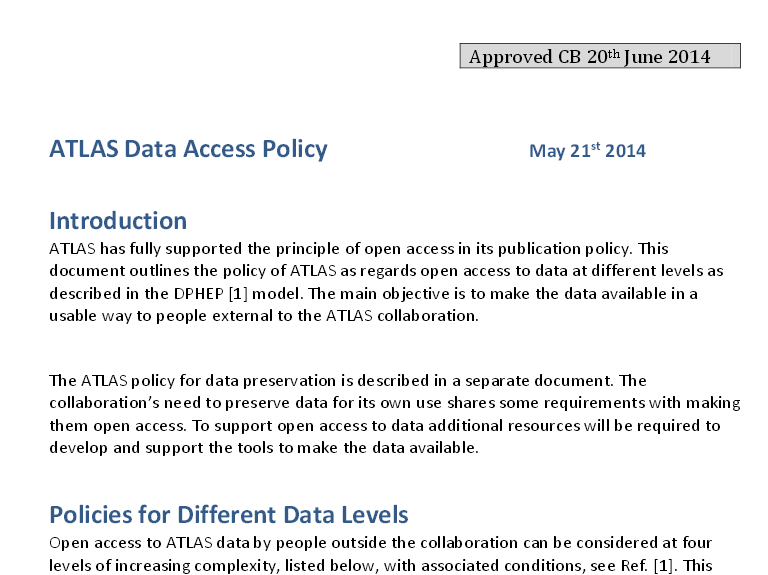 Capturing the complexity: Analysis Preservation Framework
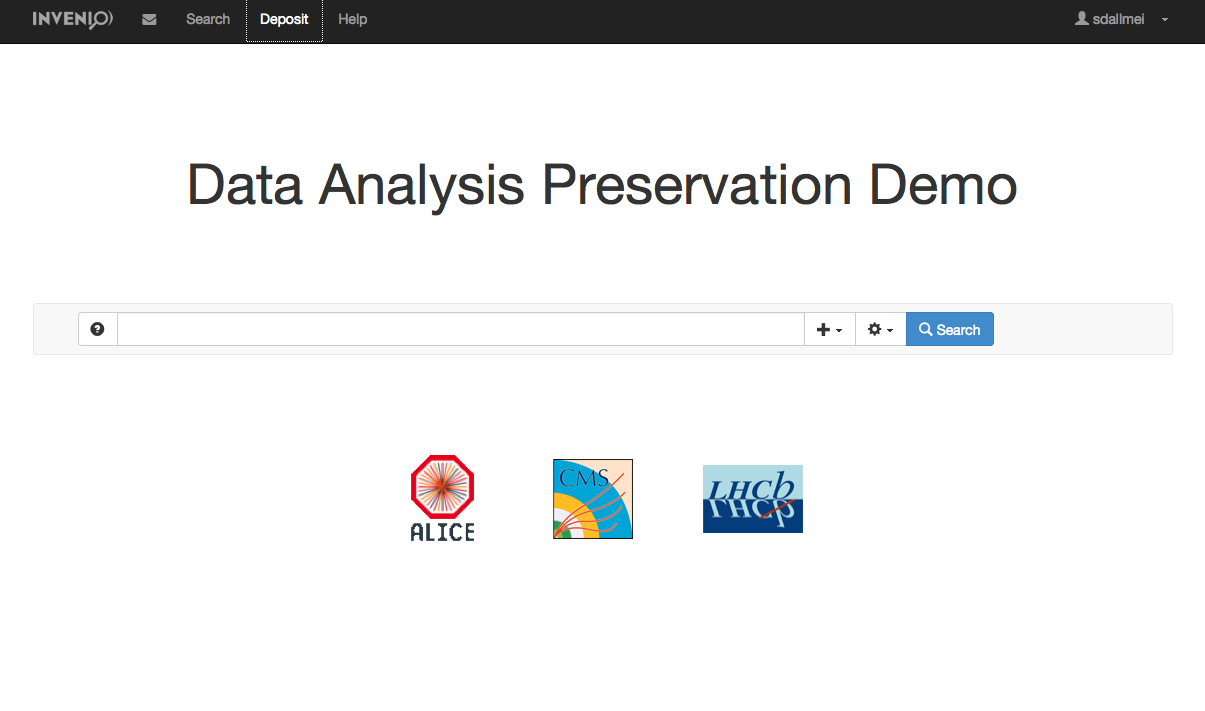 Capturing the complexity: Analysis Preservation Framework
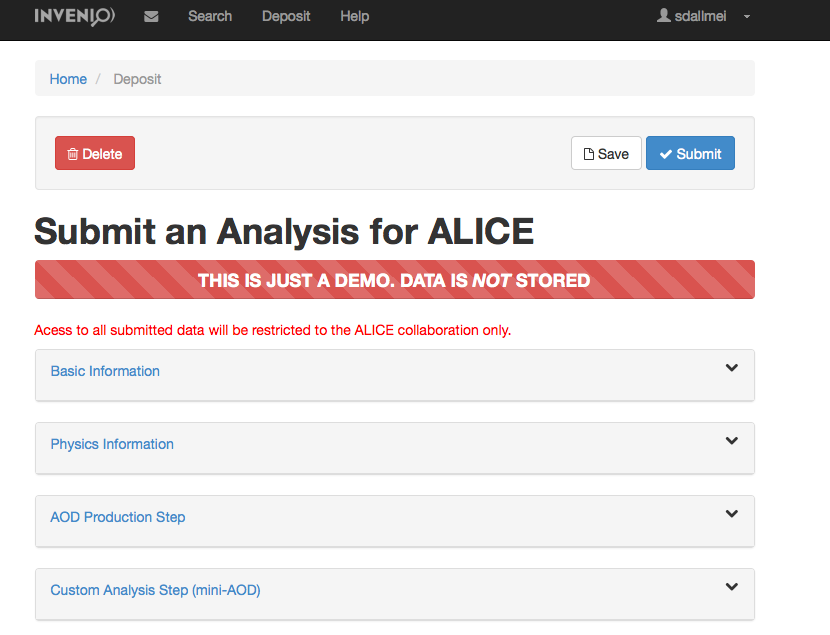 Open it up: CERN Open Data Portal
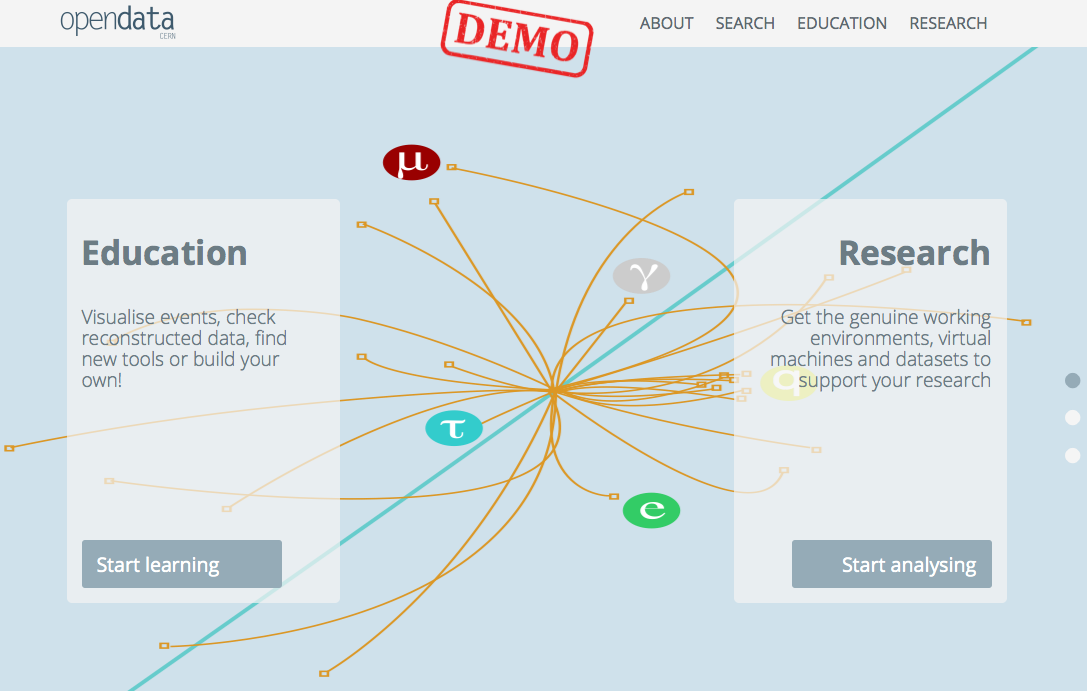 www.opendata.cern.ch
Research and Education
Two portals: hand in hand
1. Preserve in a safe and “closed” environment
2. Push it out into the “open” whenever needed
To the Open Data Portal
INSPIRE
CDS

Can be plugged into the “normal” workflows within the experiments
Complex metadata
Including documentation, software, discussions/reviews, presentations, notes, preprints
Each of them could become a citable object, or the package
Standards emerge
DOI
Licenses
Article – Data Linking
Data Citation
Metadata (?)
Outreach formats (?)


The portals are Invenio based
We need to expand the discussion: code snippets
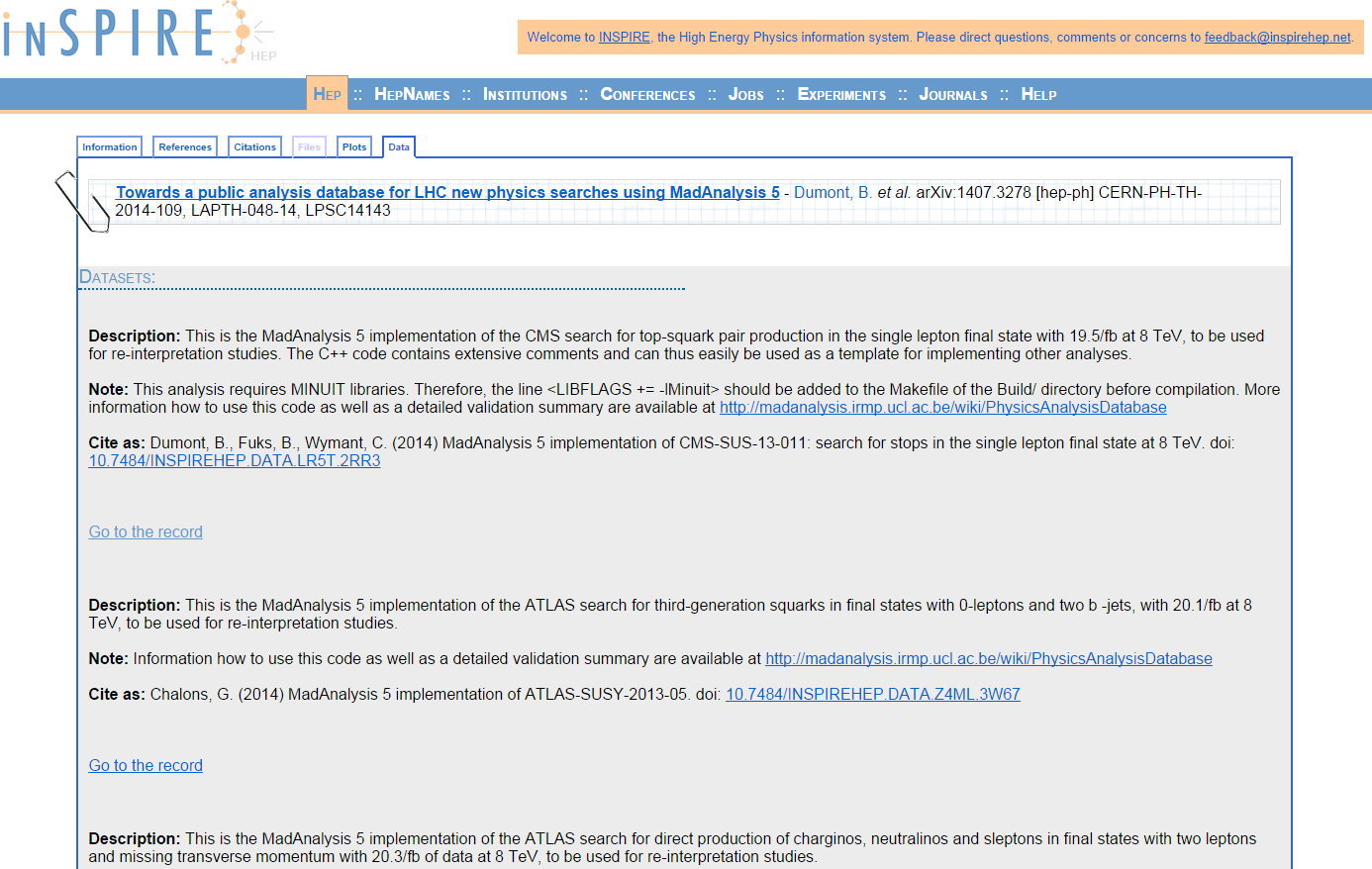 Code snippets
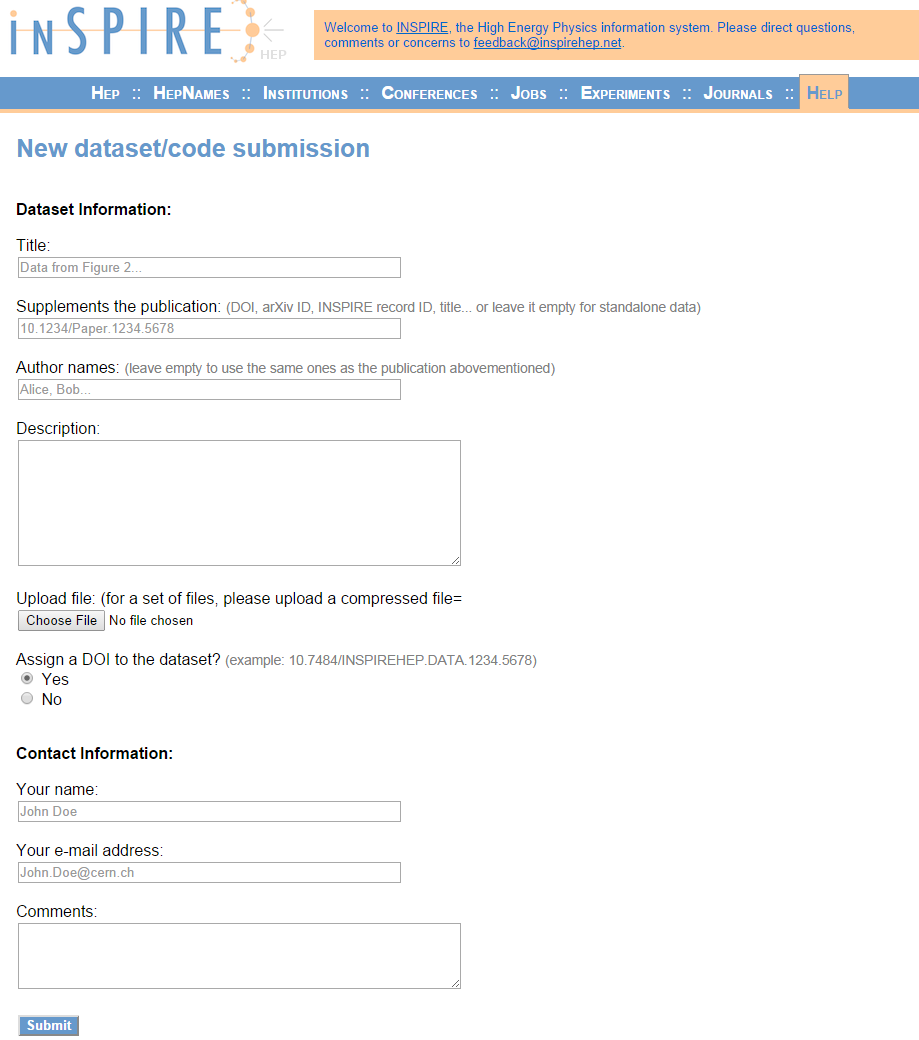 Next steps
Give data more visibility
Extend coverage to “software”/code options
What are the plans for Rivet and HEPforge?
Widespread assignment of DOIs
Explore solutions for the “counts” of data reuse
Improve the understanding of user requirements
Metadata
Search
Citation
 Organize joint HEPData – INSPIRE workshop
INSPIRE’s future